Module: Social entrepreneurship and social enterprises 
(including green entrepreneurship)
How to pitch?
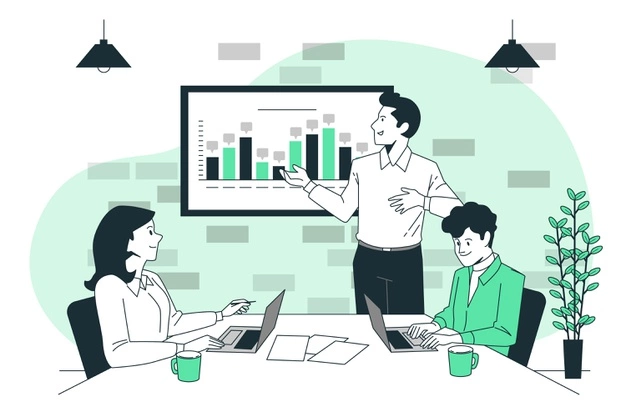 Create your pitch
THE HOOK - Tell us your story - trigger
What problem does your product/service solve
What is your solution
Who is your prospecting client (target market)
Total addressable market (geography & statistics/numbers)
Competition analysis
State your competitive advantage
Business model - Pricing strategy
Financial projections
Milestones - Timeline
Your TEAM
The ASK - Type of investment & how will you use it